別添３
議場バリアフリー化 検討案
１．府議会におけるバリアフリー化状況について
⇒ 別紙参照
２．車いす用議席・スロープ設置（案）について 　
　
　（１）改修内容
　　議場内において、車いすを使用する議員が議席や演壇まで円滑に移動できるようにするため、下記改修を行う。
　　　Ⓐ　通路及び階段部分のスロープへの改修及び手すりの設置
　　　Ⓑ　車いす使用議席スペースの確保（既存の１～２議席分を撤去）
　　　Ⓒ　登壇用可動式スロープの設置
　（２）概算費用
　　　約２００万円
　（３）工期
　　　約３ヶ月　※入札の場合は、さらに手続きに約１ヵ月程度要する。
　（４）備考
　　 ▸ 本案は、現時点における概算であり、実際の施工にあたっては詳細な設計・積算が必要。
　　 ▸ 視覚・聴覚・言語等各障がいへの配慮については、傍聴席への導入例や先進事例等を参考に、
　　　 当該議員の状況やニーズを踏まえ対応を検討する。
　　 ▸ 理事者については、段差のない一列目への配席や当該理事者の状況に応じ改修を検討する。
⇒ 別紙参照
別紙
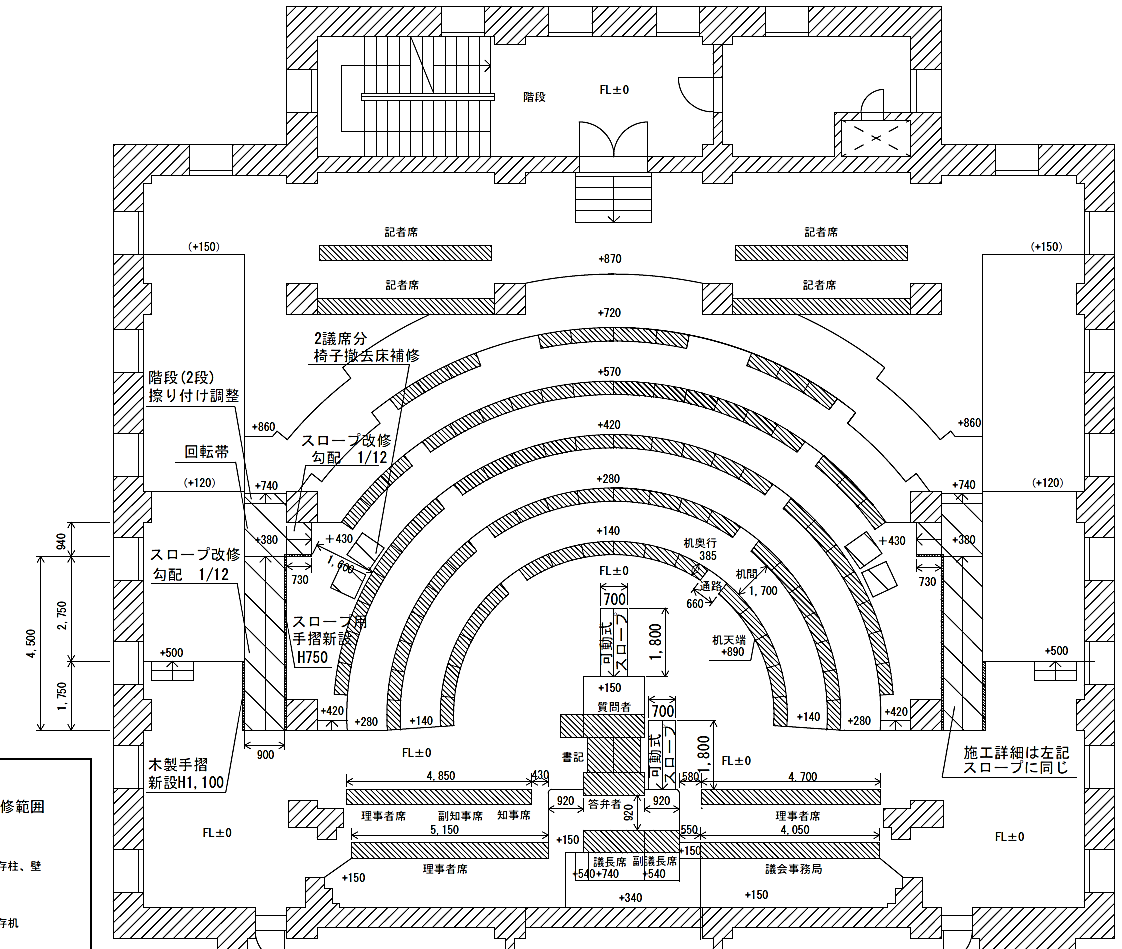 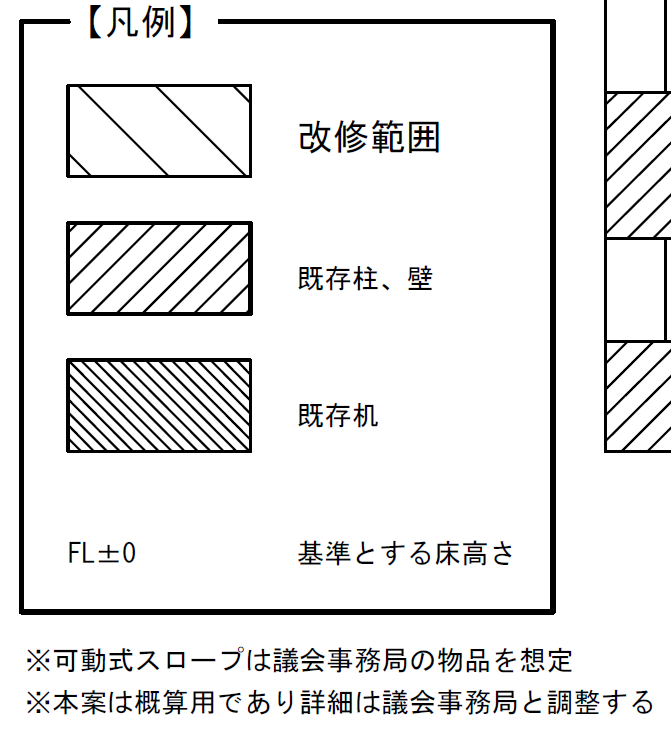 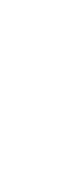 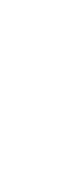 Ⓑ
Ⓑ
Ⓐ
Ⓐ
〇改修内容
Ⓐ　通路及び階段部分の
　　スロープへの改修
　　及び手すりの設置

Ⓑ　車いす使用
　　議席スペースの確保
　　（既存の１～２議席分を撤去）

Ⓒ　登壇用可動式
　　スロープの設置
スロープ
スロープ
ス ロ ー プ
©
ス ロ ー プ
可動式
スロープ
©
可動式
スロープ
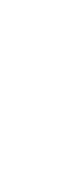 ３．ソフト面における配慮について 　

　・障がいを持つ議員が円滑に議員活動を行うためには、ハード整備とともにソフト面においても合理的配慮が
　　必要である。当該議員の状況を踏まえ、介助者や質問時の取り扱いなど申し合わせの改正等についても検討
　　を行うこととする。

　（参考：参議院や他府県における対応事例）　　　　　　　　　　　　　　※（  ）は導入議会、表示なしは参議院　 













　　【引用資料】‘19/7/26 朝日新聞朝刊、’19/8/5 日本経済新聞電子版、’19/10/8 時事通信◎変わる地方議会（上）